سازمان های یادگیرنده
تئوری های سازمان ومدیریت در جهان امروز
تعریف سازمان یادگیرنده
تعریف یادگیری سازمانی
اهداف سازمان یادگیرنده
سطوح یادگیری در سازمان های یادگیرنده
مراحل یادگیری سازمانی
مقایسه سازمان یادگیرنده و سنتی
ویژگی های سازمان های یادگیرنده
قواعد کلی در سازمان های یادگیرنده
نقش رهبری در سازمان های یادگیرنده
اهمیت دانش و یادگیری در اسلام
سازمان یادگیرنده:
تعریف سازمان یادگیرنده:
سازمان یادگیرنده را به تعبیری سازمان دانش آفرین می نامند.سازمان هایی که در آن ها خلق دانش و آگاهی های جدید،ابداعات و ابتکارات یک کار تخصصی نیست،بلکه نوعی رفتار همگانی است.روشی که همه اعضاء سازمان بدان عمل می نمایند.(الوانی،1379)
سازمان یادگیرنده سازمانی است که با ایجاد ساختارها و استراتژی ها به ارتقای یادگیری سازمانی کمک می کند.(دیکسون،1993)
سازمان یادگیرنده سازمانی است که جلوتر از زمان حرکت کند و به واکنش های محیطی زودتر از زمان پاسخ دهد و به طور کلی استراتژی برای شرایط مختلف را دارد.(خورشیدی،1379)
تعریف یادگیری سازمانی:
1.یادگیری سازمانی فرآیند کشف و اصلاح خطاهاست.(آرگریس،1977)
یادگیری سازمانی عبارت از فرآیند بهسازی عملکردها از طریق دانش
 و درک بیشتر است.(قهرمانی،1380)2.یادگیری سازمانی عبارت از فرآیند تغییر در دانش سازمان،افزایش
 محدوده های ممکن و تغییر در ذهنیت افراد.(آرگریس،1999)
3.فرایندی است که در آن، سازمان در طول زمان می آموزد، تغییر می کند      و عملکردهای خود را بهبود بخشیده و با ایجاد تحول، به طور پیوسته با ارتقا     و بهبود تواناییهای خود پیشرفت می نماید.
تفاوت سازمان یادگیرنده و یادگیری سازمانی
یادگیری سازمانی به مفهوم یادگیری افراد و گروههای درون سازمان و سازمان یادگیرنده به معنی یادگیری سازمان به عنوان سیستمی کلی است.
عوامل موثر در ایجاد و رشد سازمان یادگیرنده و یادگیری سازمانی 
« اندرو مایو »
توانمندسازها
محیط
یادگیری
نتایج و برایندها
عوامل موثر در ایجاد و رشد سازمان یادگیرنده:
توانمند سازها:عواملی هستند که سازمان را در تبدیل به یک سازمان یادگیرنده یاری می کنند.
محیط:اگر تمامی عوامل توانمند ساز،مهیا باشد اما محیط لازم برای رشد سازمان یادگیرنده وجود نداشته باشد،تمامی کوشش ها بی ثمر و یا لااقل کم اثر خواهند بود.
یادگیری:یادگیری سازمانی از سه منظر مورد توجه است:الف)سطوح یادگیری؛ب)انواع یادگیری؛ج)مهات های یادگیری
نتایج:بکارگیری توانمند سازها و ایجاد محیط لازم و همچنین سازوکارها و سیستم های یادگیری سازمانی،باید به نتایجی منجر شود که مورد انتظار همگان است.
انواع یادگیری سازمانی
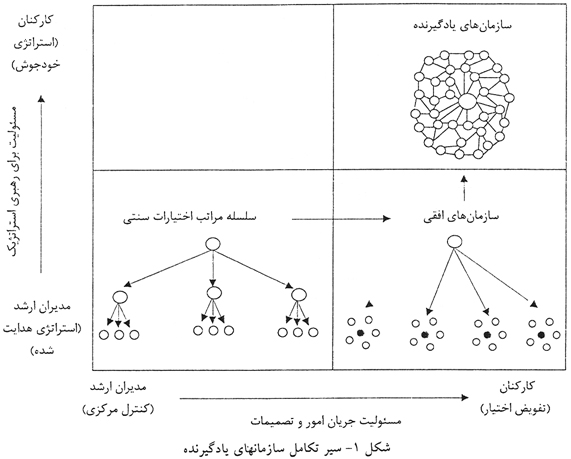 سير تکامل سازمانهاي يادگيرنده:
اهداف سازمان یادگیرنده:
- خلق عملکرد برتر
- توسعه ی کیفیت
- ایجاد تعهد رقابتی
- نیرو و تعهد بخشیدن به نیروی کار
- درک وابستگی های درونی
- اداره ی تغییر(کلن هاموند،2001)
- اصلاح و بهبود قدرت سازگاری و کارایی در مقابل تغییرات محیطی
- ابداع و خلاقیت در سازمان(لاندی 1992)
- نشان دادن عکس العمل سریع تر در مقابل محیط پویا و پیچیده(گرانتهام،1993)
پیتر سنگه چهارعنصر اصلی یادگیری را به شرح زیر تعریف می كند :
- اقدام: انجام یك وظیفه در قالب چهارچوب تجربه؛
- بازتاب: مشاهده گر اعمال و افكارخود بودن، كالبد شكافی كارهای انجام شده؛
- ارتباط: خلق ایده ها برای اقدام و سامان دهی آنها در قالبهای جدید .
- تصمیم: تدوین رویه برای اقدام – انتخاب رویكرد مناسب از میان احتمالات تولید شده درمرحله ارتباط .
سطوح یادگیری در سازمان های یادگیرنده:
در سازمان های یادگیرنده و یادگیری سازمانی  سه سطح یادگیری مطرح شده است که عبارتند از :
یادگیری تک حلقه ای:این نوع از یادگیری در واقع فرآیند کشف و اصلاح خطا در سازمان می باشد.از یادگیری تک حلقه ای با عنوان یادگیری سطح پایین و یادگیری غیر استراتژیک نیز نام برده شده است.
یادگیری دو حلقه ای(یادگیری مولد)تاکید یادگیری دو حلقه ای بر روی کشف و اصلاح خطاها و زیر سوال بردن هنجارها،رویه ها،سیاست ها و هدف ها و حتی ساختارهای موجود می باشد که به تعدیل و اصلاح آنان می پردازد.از یادگیری دو حلقه ای تحت عنوان یادگیری سطح بالا و یادگیری استراتژیک نام برده شده است.(حیدری تفرشی،1381)
یادگیری سه حلقه ای(یادگیری درباره یادگیری)موفقیت سازمان های یادگیرنده ایجاد تجارب یادگیری شان است.این نوع از یادگیری زمانی اتفاق می افتد که سازمان ها یاد می گیرند که چگونه یادگیری تک حلقوی و دو حلقوی را اجرا کنند.(دیویس،هاو،سندرام،2000)
مراحل یادگیری سازمانی:

کسب دانش:یادگیری زمانی اتفاق می افتد که سازمانی دانش لازم را کسب کند.کسب  دانش یا حقایق و اطلاعات از طریق کنترل محیط،استفاده از سیستم های اطلاعاتی برای ذخیره کردن اطلاعات،بازیافت اطلاعات،انجام تحقیقات،اجرا،آموزش و مانند این ها صورت می گیرد.(داگسون،1993)
توزیع اطلاعات:در این فرآیند سازمان در اطلاعات بین واحدها و افراد سهیم می شود.
تفسیر اطلاعات:برای این که اطلاعات به طور مشترک مورد استفاده قرار گیرند؛باید تحلیل و تفسیر شوند و فرآیندی است که از طریق آن اطلاعات معانی قابل فهم ومشترکی پیدا می کند.
حافظه سازمانی:حافظه سازمانی به مخزنی اشاره می کند که در آن دانش برای استفاده در آینده ذخیره می شود .که می تواند شامل ذهن افراد،فرهنگ سازمانی و تکنولوژی های اطلاعاتی برای ذخیره اطلاعات در سازمان باشد.(والش و داگسون،1991)
سازمان یادگیرنده در مقایسه با سازمان غیر یادگیرنده:
زیاد
کابرد آموخته ها در عمل
زیاد
یادگیری سازمانی
کم
ویژگی‌های سازمان‌های یادگیرنده:
در سازمان‌های یادگیرنده، تمامی اجزا به هم ربط و پیوندی عمیق دارند، به‌طوری که «پیتر دراکر» این‌گونه سازمان‌ها را به ارکستری تشبیه می‌کند که هرکس ساز خود را می‌زند، اما نکته مهم این است که تمامی نوازندگان عمیقاً تابع و مرتبط با رهبر ارکستر هستند و نتیجه کار، یک آهنگ موزون است. 
از سوی دیگر در این سازمان‌ها، کارکنان به‌علت آموزش‌های مکرر و تفویض اختیاری که به آن‌ها می‌شود، با ایجاد تیم‌های متعدد و انجام بحث‌های گروهی به ارتقای اطلاعات و توانمندی‌های خود می‌پردازند. چنین روندی باعث می‌شود فرهنگی بسیار قوی در سازمان حاکم شده و آرمان یا دیدگاه مشترکی میان نیروی انسانی و سازمان فراهم آید.
چنین آرمان یا دیدگاه مشترکی در یک سازمان ایجاد نمی‌شود مگر در سایه یک رهبر قوی سازمانی. در این حالت، استراتژی کلی سازمان به‌صورت اشتراکی خواهد بود. این استراتژی از پایین به بالا تنظیم می‌شود،‌ اطلاعات به‌صورت باز جریان دارد و تمامی بخش‌ها با اطلاعات و توانمندی بالایی که به‌دست آورده‌اند در تعامل منطقی با یکدیگر قرار می‌گیرند.
 سازمان یادگیرنده فرصت یادگیری برای تمامی اعضای خود را فراهم می‌سازد. سازمان‌های یادگیرنده پیوسته در حال افزایش توانایی‌های خود برای ساختن آینده هستند.(البرزی،اسلامیه،87)
بنابراین ویژگی‌های زیر را می‌توان برای سازمان‌های یادگیرنده برشمرد:
- سازمان‌های یادگیرنده مدام توانایی خود را صرف ساختن آینده‌ای بهتر می‌کنند. 
- روش‌های جدید را می‌آموزند و راه‌های قدیمی انجام کار را فراموش می‌کنند. 
- در برابر مشکلات مایوس نشده و ایده‌های جدید ارائه می‌دهند. 
- یادگیری را برای تمام اعضا تسهیل می‌کنند و به‌طور مداوم آن را انتقال می‌دهند. 
- یادگیری گروهی را تسهیل و ترغیب می‌کنند. «گاردنر و جولر» معتقدند: کارکنانی که از طریق گروه‌های کاری کار می‌کنند از کارکردن لذت بیش‌تری می‌برند. زیرا آن‌ها به‌جای این‌که شنونده صِرف باشند  فعالانه در جریان یادگیری مشارکت می‌کنند و خود را مسئول یادگیری خویش می‌دانند. 
- به آموزش کارکنان اهمیت می‌دهد و  یادآور می‌شود که همواره علاقه‌مند فراگیری باشند. 
- بر ریسک تأکید و از سرزنش‌کردن دوری می‌کند.
- با کارکنان ارتباط همه‌جانبه‌ای برقرار می‌کند و اطلاعات لازم را به‌موقع در اختیارشان قرار می‌دهد. 
- به کارکنان می‌آموزد که قدرت تصمیم‌گیری واقع‌بینانه را در خود توسعه دهند. 
- سازمان یادگیرنده از ایده‌های جدید استقبال می‌کند.
- بازخوردهای مثبت را به همه کارکنان به‌طور مستمر ارائه می‌دهد و تنبیه‌ها را به حداقل می‌رساند.
- برای پرهیز از خودمحوری، قدرت را به‌طور تقریباً منطقی در سراسر سازمان توزیع می‌کند. 
- از تجارب خود و گذشتگان به خوبی درس می‌گیرد و ارزش شکست‌ها را می‌داند.(البرزی،87)
قواعد کلی در سازمان‌های یادگیرنده:
مهارت فردي:يعني مهارت کشف کردن و نيز تعميق مداوم بينش فردي.
مدل‌هاي ذهني:يعني توانايي کشف تصاوير دروني ازجهان بيرون به منظور بررسي و تحليل آنها و ابراز آن تصاوير براي تاثيرگذاري بر ديگران.
بصيرت مشترک: يعني عمل کشف تصاوير مشترک از آينده که تعهد واقعي را در افراد تقويت مي کند.
يادگيري تيمي:يعني قدرت همفکري کردن با هم که از طريق کسب مهارت در گفتگو و مباحثه با يکديگربه دست مي‌آيد.
تفکر سيستمي:اصلی که اصول مذکور را با هم ترکيب و تکميل و آنها را به عنوان مجموعه اي واحد از تئوري و عمل مطرح مي کند. (پیتر سنج،1993)
ابعاد سازمان یادگیرنده:

مهارت فردی
آرمان مشترک
مدلهای ذهنی
یادگیری تیمی
تفکر سیستمی
تحقق سازمان یادگیرنده
فعالیت های عمده مديريت‌ فرايند يادگيري‌ در سازمانهاي‌يادگيرنده‌:
1- حل‌ مسئله‌ به‌ طريق‌ سيستماتيک‌
2- آزمايش‌ کردن‌
3- يادگيري‌ از تجارب‌ قبلي
 4- انتقال‌ دانش 
 5- يادگيري‌ از ديگران
نقش رهبري در سازمانهاي ياد گيرنده:
بديهي است نقش رهبران ومديران درسازمانهاي يادگيرنده مانند نقش مديران سنت گرا وسلسله مراتبي نيست .در اين سازمانها مديران در وهله اول طراحان سازماني، آموزگاران، پيشکاران و هماهنگ کنندگان گروههاي حرفه اي هستند . ايفاي اين نقشها مستلزم مهارتهاي نو، دانش، تجربه ، توانايي و قدرت سازندگي با ديدگاه مشترک درسازمان است .
نقش رهبر در سازمانهای یادگیرنده
نقش رهبري در سازمانهاي ياد گيرنده:
نقطه نظر سنتي راجع به رهبري که در آن افراد خاص براي حرکت را تعيين کرده، تصميمات اساسي را اتخاذ مي‌کنند و به افراد روحيه و توان حرکت مي‌بخشند، عميقاً ريشه در جهان بيني غير سيستماتيک دارد. نگرش سنتي نسبت به رهبري در بطن خود بر ناتواني مردم، فقدان آرمانهاي فردي و عجز در تسلط بر نيروهايي که باعث تغيير مي‌شود، استوار است.
نگرش جديد نسبت به رهبري در سازمانهاي يادگيرنده بر نکات ظريف‌تر و حائز اهميت‌تري تکيه مي‌کند. در يک سازمان فراگير، رهبران طراح، ناظر و معلم هستند. مسئوليت آنها، ساختن سازمانهايي است که در آنجا افراد به طور مستمر تواناييهاي خود را در جهت شناخت و فهم پيچيدگيها، شفاف‌تر کردن آرمانها و توسعه بخشيدن به مدل هاي ذهني مشترک، گسترش دهند. اين بدان معني است که رهبران، مسئول يادگيري کارکنان هستند.
الف- رهبر در نقش طراح: نقش رهبر به منزله طراح، مشتمل بر طراحي سياستهاي سازمان، استراتژي هاي آن و سيستم هاي آن است. طراحي بنا به طبيعت خود يک علم مجتمع است. نکته اساسي در طراحي اين است که پي ببريم چگونه اجزا  بر يکديگر منطبق شده و به صورت يک کل به طوري مطلوب عمل کنند. بر همين منوال، يکپارچه‌سازي يکي از اجزاي اصلي نقش رهبران سازمانهاي فراگير به عنوان يک طراح است. طراحي سازمان به عنوان يک کل، عبارت است از پي بردن به ارزشهاي اساسي غيرقابل لمس که اجزا را به يکديگر پيوند مي دهد و به طورکلي وظيفه رهبر عبارت است از طراحي فرايندهاي يادگيري به گونه اي که کارکنان سازمان بتوانند به نحوي سازنده با موارد اساسي که با آنها مواجه هستند، برخورد کنند و بر اصول يادگيري کاملا مسلط شوند.
ب- رهبر در نقش ناظر: داستان غايي يک رهبر، مقوله‌اي شخصي و جهاني است. اين داستان ترجمان زندگي حرفه‌اي اوست. تمامي تلاشهاي وي در اين داستان متجلي مي‌شود و در عين حال آنچنان حالتي از افتادگي به ايشان عطا مي‌کند که پيروزيهاي خود را چندان جدي تلقي نکنند و از شکستها نا اميد نشوند. اين گونه رهبران طبيعتاً به سازمان خود به عنوان وسيله‌اي براي کمک به يادگيري و ايجاد تغيير در کل جامعه، نگاه مي‌کنند. چنين برخوردي مي‌تواند مجموعه‌اي منحصر به فرد از نقطه نظرهاي يکپارچه ارائه کند به نحوي که به تمامي جوانب اعمال رهبر، معني بخشد.
ج- رهبر در نقش معلم: «ماکس» مدير عامل سابق شرکت هرمان ميلر، اولين مسئوليت يک رهبر را در شرح حقايق مي‌داند. در حالي که کاملاً واضح است که منشاء الهام و منبع روحيه رهبر ناشي از نقش نظارتي اوست، بخش اعظمي از قدرتي که رهبران واقعاً مي‌توانند بدان دست يابند در کمک به ديگران براي دست يافتن به تصويري دقيق‌تر، پر معني‌تر و قدرت بخش‌تر از واقعيات نهفته است.
ساختار سيستماتيک قلمرو و دامنه نگرش سيستماتيک و مدل هاي ذهني است. در اين سطح رهبران به طور مستمر به ديگران در جهت ديدن تصوير بزرگتر (هنر ديدن جنگل از ميان درختان) ياري مي‌رسانند، چگونه قسمتهاي مختلف سازمان با يکديگر در تعامل هستند، چرا برخي سياستهاي خاص براي مجموعه به عنوان يک کل ضرورت دارد و دهها سوال ديگر که رهبر به عنوان يک معلم پاسخگوي آنها در يک سازمان فراگير است.
اهميّت یادگیری علم و دانش در اسلام:
تحصيل و علم اندوزي با توجه به سخنان نبي اكرم و اهل بيت مكرم ايشان برهر مسلماني فرض و واجب است. اهتمام حضرت رسول نه تنها در گفتار كه در كردار ايشان نيزمنعكس است. بايد دانست كه سرنوشت يك ملت را بدون دگرگوني در نحوه تفكر و انديشيدن او نمي توان تغيير داد.اهمیت تا آنجا که نخستين بار كه فرشته وحى بر او نازل شد و نخستين جمله اى كه با او در ميان نهاد موضوع خواندن و نوشتن بود. 
ِاقْرَاْ بِاسْم ربّك الذى خَلَقَ خَلَقَ الانسان...؛ بخوان به نام پروردگارت آن كه آفريد موجودات را و آفريد انسان را از خون بسته، بخوان در حالى كه پروردگارت بزرگ است، آن كه به وسيله قلم تعليم داد و به مردم آموخت، آن چه كه نمى دانستند. 
طلبُ العلمِ فريضةٌ على كُلِ مسلمٍ؛  تحصيل علم بر هر مسلمانى واجب است. (اصول كافى، ج 1، ص 85) 
و نيز مى فرمايد:
اطلُبوا العلمَ منِ المَهْد إِلى اللَّحد؛  زگهواره تا گور در آموختن دانش بكوشيد. (نهج الفصاحه، ص 64)
على(ع) مى فرمايد: 
الحكمةُ ضالّةُ المؤمنِ...؛ حكمت گم شده مومن است، پس آن را فرا بگيريد هر چند از اهل نفاق باشد. (نهج البلاغه، حكمت 80)
امام صادق عليه السلام مي فرمايد:
دوست ندارم يکي از شما جوانان را ببينم ، مگر در يکي از دو حال : يا دانا (عالم) يا در حال يادگيري و دانش اندوزي.( بحار الانوار ، ج 1، ص 17)
و در تاريخ آمده است كه وقتى در جنگ بدر گروهى از كفار به دست مسلمانان اسير شدند. حضرت محمّد(ص) دستور داد تا هر يك از اسيران با پرداختن پول هاى هنگفتى آزاد شوند، تنها آن دسته از اسيرانى كه خواندن ونوشتن بلد بودند از پرداختن آن مبلغ معاف شدند، به شرط آن كه هر كدام از آنان به ده نفر از جوانان مسلمان خواندن و نوشتن را بياموزند.
پیشنهادات:
بري ايجاد يك‌ سازمان‌ يادگيرنده‌ اين‌ اقدام‌ها ضروري اند: 
1. مديران‌ ارشد بايستي مكررا اهداف‌ و مقاصد سازمان‌ را تبيين‌ نمايند. 
2. هريك‌ از كاركنان‌ بايستي ديد و بصيرت‌ خود را در جهت‌ حمايت‌ ديد سازماني شكل‌دهند. 
3. يك‌ طرح‌ كاربردي بري تغيير شكل‌ محيط كار به‌ يك‌ سازمان‌ يادگيرنده‌ در قالب‌برنامه‌هاي كوتاه‌ مدت‌ و بلندمدت‌ با هدف‌ فراهم‌ شدن‌ فرصت‌ موفقيت‌ بري هريك‌ ازكاركنان‌ تدوين‌ شود. 
4. نرم‌ افزارهاي لازم‌ و ابزار مناسب‌ (فن‌آوري اطلاعات‌) فراهم‌ گردد. 
5. نهادي كردن‌ تغييرات‌ دلخواه‌ با در نظر گرفتن‌ ابعاد جهاني و محلي صورت‌ گيرد. 
6. تعهد به‌ آموزش‌ و آموختن‌ مداوم‌ در سازمان‌ يادگيرنده‌ متناسب‌ با مقاصد سازمان وجود داشته‌ باشد و كاركنان‌ نيز بايستي برنامه‌ آموزشي شخصي متناسب‌ با نگرش‌ فردي وسازماني داشته‌ باشند. 
7. همكاري و مشاركت‌ در دانش‌ از طريق‌ عضويت‌ همكاري و كارگروهي در مؤسسه‌هاي آموزشي صورت‌ پذيرد. 
8. به‌ كاركنان‌ بايستي چنين‌ القا شود كه‌ سازمان‌ فقط به‌ افراد يادگيرنده‌ نياز دارد و به‌ اين‌منظور فرصت‌ مناسب‌ بري يادگيري فراهم‌ گردد و به‌ فراگيران‌ پاداش‌ داده‌ شود. 
9. مشتريان‌و نيز تأمين‌كنندگان ‌بايستي آموزش ‌ببينند كه‌ موفقيت‌ آنان‌ موفقيت‌ سازمان‌ است.
منابع و ماخذ:
- الوانی،سید مهدی،"سازمان های یادگیرنده و دانش آفرین،نظریه های مدیریت"،مرکز آموزش مدیریت دولتی،تهران،1378 
اس اکلند، جان،" تعالی سازمان های فراگیر"، ترجمه محسن الوندی، موسسه خدمات فرهنگی رسا ،تهران،1384 
حیدری تفرشی،یوسفی سعید آبادی،رضا،خدیوی،اسدالله،"نگرش نوین به نظریات سازمان و مدیریت در جهان امروز"انتشارات فراشناختی اندیشه،تهران،چاپ اول،1381 
- دفت، ريچارد،" مباني طراحي و تئوري سازمان"، مترجم:محمد اعرابی و علی پارسائیان ،جلد دوم، ويرايش ششم، تهران،دفتر پژوهش فرهنگی،1381
- رادينگ، آلن، مديريت دانش "موفقيت در اقتصاد جهاني مبتني بر اطلاعات" ، ‌ترجمه محمدحسين لطيفي، انتشارات سمت، 1383
- زمردیان،اضغر،"مدیریت تحول"،سازمان مدیریت صنعتی،تهران ريا،1373
- سبحانی نژاد، مهدی؛ یوزباشی، علی"سازمان یادگیرنده ، مبانی نظری، الگوهای تحقق و ‏سنجش".تهران: انتشارات یسطرون،چاپ دوم،۱۳۸۵
- سنگه، پيتر، "پنجمين فرمان"، ترجمه حافظ کمال هدايت و محمد روشن، انتشارات سازمان مديريت صنعتي،چاپ چهارم ،1382 
- سنگه،پيتر . کلاينر،آرت. راپرتز،شارلوت . راس،ريچارد . روت،جورج .اسميت، برايان . "رقص تغيير"، زير نظر دکتر علينقي مشايخي،ترجمه مهندس حسين اکبري،مسعود سلطاني ،گروه پژوهشي صنعتي اريانا، 1383
- فقهي فرهمند، ناصر؛ "مديريت پاياي سازمان‌"،چاپ اول، انتشارات فروزش، سال 1381
- فراست خواه، مقصود و کبريايي ، احمد،" آموزش عالي در آستانه قرن بيست و يکم "، گزارشي از کنفرانس جهاني آموزش عالي در سال 1998، پاريس؛ فصلنامه پژوهش و برنامه ريزي در آموزش عالي، شماره 17. 1377
- گانز،باب،"سازمان تند آموز"،مترجم:اضغر زمردیان،سازمان مدیریت صنعتی،تهران،1378
- ليشن‌، بولاك‌ و رايگلوث‌، "راهبردها و فنون‌ طراحي آموزشي"، ترجمه‌ هاشم‌ فردانش‌،نشر سمت‌، تهران‌: 1374
مجلات:
ایوبی،محمد،"نظریه سازمان های یادگیرنده"،نشریه صنعت خودرو،شماره 100، 1385
بهنامی،ژوزف،"یادگیری سازمانی"مجله تدبیر،شماره 161، 1384
- جعفری،مصطفی،اخوان،پیمان،"سازمان های یادگیرنده ضرورت عصر دانایی"،مجله تدبیر،شماره 169،1385
- رهنورد، فرج ا... ، "يادگيري سازماني و سازمان يادگيرنده"، مجله مديريت دولتي، انتشارات مــرکز آموزش مديريت دولتي، شماره 43 ، 1378
- زلفي گل، محمدعلي ،" ضرورت هاي پژوهش، پژوهشهاي ضروري". خبرنامه تحقيقات و فناوري، 1378 
- عليزاده، محسن؛ عرب، محبوبه . "کسب مزيت رقابتي پايدار از طريق منابع انساني"، ارائه شده در ششمين کنفرانس بين‌المللي مديران کيفيت ؛1384
- کرامتی محمد رضا، "سازماندهی گروه‌های مشارکتی در سازمانهای یادگیرنده" مجله تدبیر، شماره۱۷۸،1385
- مکنون،‌ رضا، "مقدمه اي بر سنجش دانش براي توسعه"، مجله رهيافت، شماره 24
- میر دان، "گام‌های یاد گیری" مترجم :میثاق سلطانی عرب، مجله گزیده مدیریت، شماره۷۲
- نبی آبکنار مهدی،"سازمان‌های یادگیرنده، پیشتاز خرد گرایی"، مجله تدبیر، شماره۱۸۵،1386
منابع غیر فارسی:
1-Teare, Richard: Dealtry, Richard. (1998): Building and sustaining a learning organization, the learning organization.vol.5, No1, pp.47-60
2-Tajima, Takashi; (2001): Learning Organizations, Asian Productivity Organization
3- Ortenblad, Andres. (2004): The learning organization: towards an integrated model, the learning organization.vol.11, No.2, pp.129-144
Eugene,  Tan (2004).  Organizational Learning and Libraries.
با سپاس از توجه شما